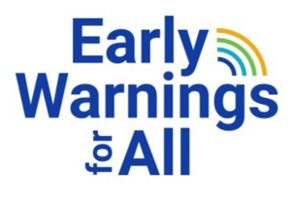 Draft Resolution 3.2/1 (RA VI-19(I))WMO Early Warnings for All Road Map for Regional Association VI
Background / Justification
Resolution 4 (Cg-19) – EW4All, requesting the Executive Council (EC) to oversee progress on the WMO contribution to EW4All as a matter of highest priority and to provide advice and direction to ensure there is coordination and consolidation of all relevant WMO activities under the EW4All umbrella
Resolution 1 (EC-78) – WMO Road Map for the Early Warnings for All Initiative
Decision 5 (SERCOM-3) – The Commission for Weather, Climate, Hydrological, Marine and Related Environmental Services and Applications (SERCOM) priority activities in support of EW4All
Decision 6 (INFCOM-3) – Priority activities of the Commission for Observation, Infrastructure and Information Systems (INFCOM) contributing to EW4All
WMO Early Warnings for All Road Map and Action Plan for Regional Association VI
Vision 
The vision of EW4All Road Map is to ensure that every person in RA VI is protected from hazardous weather, water, and climate events by life-saving early warning systems through collaboration amongst all 50 Member states, ensuring sustainable development, maintenance, and continuous improvement of warning services

Content
Roadmap proposing the scope, process, and resources for implementation of EW4All in RA VI
Action plan proposing activities for assessment and planning, operationalization,  competency management and training, development of infrastructure, and research and innovation to support implementation of the EW4All initiative 

Coordination 
High-Level Task Team on EW4All (HLTT-EW4All) is proposed to be established to support the adoption of the EW4All Road Map and Action Plan, in coordination with the RA VI Management Group and RA VI working bodies